Altruistic Scheduling in Multi-Resource Clusters
Carbyne
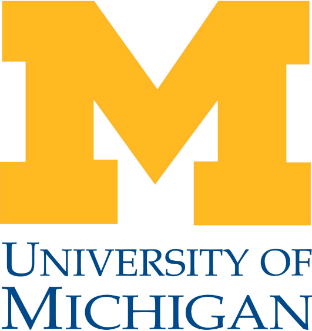 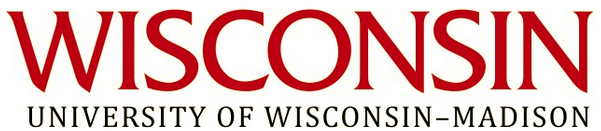 Robert Grandl, Mosharaf Chowdhury, 
Aditya Akella, Ganesh Ananthanarayanan
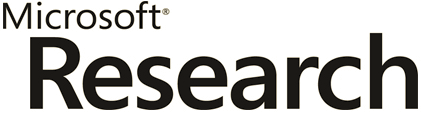 [Speaker Notes: Thanks for the introduction, XXX. Today I am presenting Carbyne, an altruistic scheduling solution in multi-resource clusters.

So, nowadays we have very powerful clusters which are used to analyze large datasets by running jobs from many users and applications which contend for the same pool of resources. 

Consequently, today’s cluster schedulers have to deal with multiple resources, consider jobs with complex DAGs, and allow specific constraints.]
Performance of Cluster Schedulers
We observe that:
Existing cluster schedulers focus on instantaneous fairness
Long-term fairness enables larger scheduling flexibility
Data-parallel jobs provide ample opportunities for long-term optimizations
Carbyne
1.3x higher cluster efficiency; 
1.6x lower average job completion time;
near-perfect fairness
2
[Speaker Notes: However, we observe that existing solutions focus on instantaneous short-term convergence to fairness and does not necessarily result in noticeable long-term benefits.

Instead, if we focus on long-term fairness, we can enable larger scheduling flexibility.

In fact, we observe that data-parallel jobs provide amble opportunities for long-term optimizations.

Driven by these observations, we propose Carbyne, an altruistic multi-resource scheduling solution which provides 1.26x better efficiency and 1.59x lower average job completion time with near perfect fairness.]
Scheduling in Data Analytics Clusters
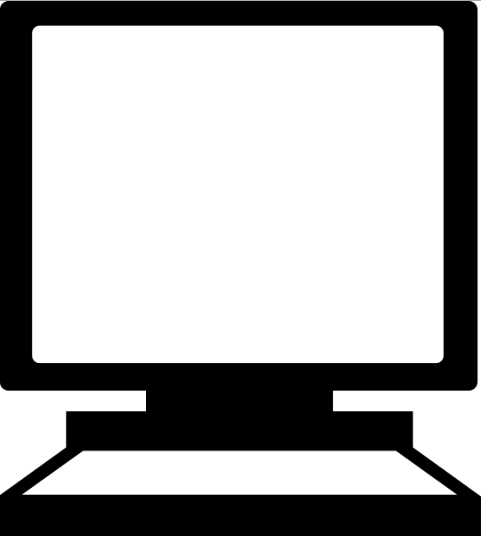 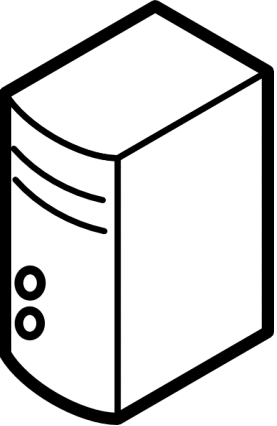 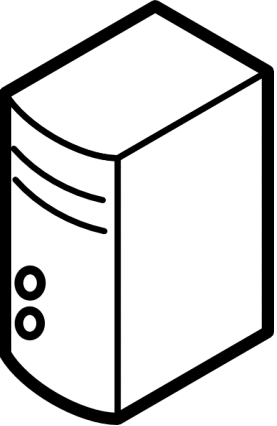 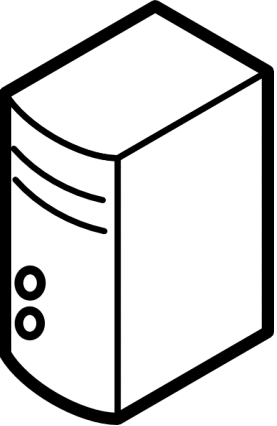 Cluster Wide 
Resource Manager
Inter-Job Scheduler
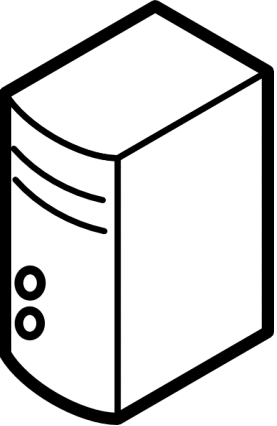 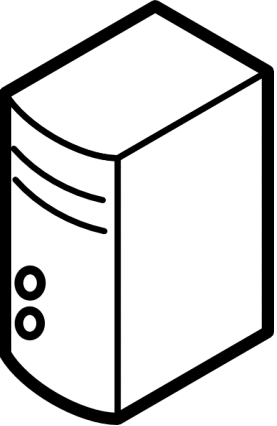 Intra-Job Scheduler
Jobs
Cluster resources
Objectives:
#1: Fairness
#3: Cluster Efficiency
#2: Job Performance
=  is difficult!
3
[Speaker Notes: In data analytics clusters, jobs consisting of many tasks and complex DAGs to encode their dependencies are submitted to a cluster wide resource manager. Based on fairness considerations, the cluster resources are split across the running jobs by an inter job scheduler. Given a resource quota, an intra-job scheduler is assigning job’s tasks accordingly.

Typically production clusters settle for performance isolation through fairness as their primary objective, while considering jobs performance and cluster efficiency as best effort, secondary goals, often w/o an explicit focus on them. 

However, simultaneously satisfying all these three goals together is difficult.]
Scheduling in Data Analytics Clusters
1
8000
1000
6000
Jain’s Fairness Index
Makespan (seconds)
Avg. JCT (seconds)
0.5
4000
500
2000
0
0
0
Job Performance
Cluster efficiency
Inter-job fairness
Objectives:
#1: Fairness
#3: Cluster Efficiency
#2: Job Performance
=  is difficult!
4
TPC-DS workload on a 100-machine cluster
[Speaker Notes: To quantify it, we ran a workload consisting of TPC-DS queries on a 100 machines cluster in Chameleon and pick state of the art approaches w.r.t to each metric and evaluate them across three dimensions. Jain’s fairness index computed on 1 minute intervals for fairness, average job completion time for job performance and makespan for cluster efficiency.]
Scheduling in Data Analytics Clusters
1
8000
1000
1224
6000
Jain’s Fairness Index
Makespan (seconds)
5478
Avg. JCT (seconds)
0.5
4000
500
0.86
2000
0
0
0
DRF
DRF
DRF
Job Performance
Cluster efficiency
Inter-job fairness
Objectives:
#1: Fairness
#3: Cluster Efficiency
#2: Job Performance
=  is difficult!
DRF [NSDI’11]
Dominant Resource Fairness
Max-min fair sharing across multiple dimensions
4
TPC-DS workload on a 100-machine cluster
[Speaker Notes: We picked Dominant Resource Fairness or DRF as state of the art in terms of fairness which provides max-min fair sharing across multiple dimensions. Shortest Job First for Job Performance and Tetris, state of the art cluster solution to efficiently pack resources and improve cluster efficiency.]
Scheduling in Data Analytics Clusters
1
8000
1000
1224
6000
6210
Jain’s Fairness Index
Makespan (seconds)
5478
769
Avg. JCT (seconds)
0.5
4000
500
0.86
0.64
2000
0
0
0
DRF
DRF
DRF
SJF
SJF
SJF
Job Performance
Cluster efficiency
Inter-job fairness
Objectives:
#1: Fairness
#3: Cluster Efficiency
#2: Job Performance
=  is difficult!
DRF [NSDI’11]
Shortest Job First (SJF)
Schedule jobs near completion first
4
TPC-DS workload on a 100-machine cluster
[Speaker Notes: We picked Dominant Resource Fairness or DRF as state of the art in terms of fairness which provides max-min fair sharing across multiple dimensions. Shortest Job First for Job Performance and Tetris, state of the art cluster solution to efficiently pack resources and improve cluster efficiency.]
Scheduling in Data Analytics Clusters
1
8000
1000
1224
1123
6000
6210
Jain’s Fairness Index
Makespan (seconds)
5478
769
Avg. JCT (seconds)
0.5
0.74
4000
500
4356
0.86
0.64
2000
0
0
0
DRF
DRF
Tetris
DRF
Tetris
Tetris
SJF
SJF
SJF
Job Performance
Cluster efficiency
Inter-job fairness
Objectives:
#1: Fairness
#3: Cluster Efficiency
#2: Job Performance
=  is difficult!
DRF [NSDI’11]
Tetris [SIGCOMM’14]
Shortest Job First (SJF)
Efficiently pack resources
4
TPC-DS workload on a 100-machine cluster
[Speaker Notes: We picked Dominant Resource Fairness or DRF as state of the art in terms of fairness which provides max-min fair sharing across multiple dimensions. Shortest Job First for Job Performance and Tetris, state of the art cluster solution to efficiently pack resources and improve cluster efficiency.]
Scheduling in Data Analytics Clusters
1
8000
1000
1224
1123
6000
6210
Jain’s Fairness Index
Makespan (seconds)
5478
769
Avg. JCT (seconds)
0.5
0.74
4000
500
4356
0.86
0.64
2000
0
0
0
DRF
DRF
Tetris
DRF
Tetris
Tetris
SJF
SJF
SJF
Job Performance
Cluster efficiency
Inter-job fairness
Objectives:
#1: Fairness
#3: Cluster Efficiency
#2: Job Performance
=  is difficult!
DRF [NSDI’11]
Tetris [SIGCOMM’14]
Shortest Job First (SJF)
Outperforms
Underperforms
Secondary metrics
Preferred metric
4
TPC-DS workload on a 100-machine cluster
[Speaker Notes: We picked Dominant Resource Fairness or DRF as state of the art in terms of fairness which provides max-min fair sharing across multiple dimensions. Shortest Job First for Job Performance and Tetris, state of the art cluster solution to efficiently pack resources and improve cluster efficiency.]
Scheduling in Data Analytics Clusters
1
8000
1000
1224
1123
6000
6210
Jain’s Fairness Index
Makespan (seconds)
5478
769
Avg. JCT (seconds)
0.5
0.74
0.74
4000
500
4356
0.86
0.64
2000
0
0
0
DRF
DRF
Tetris
DRF
Tetris
Tetris
SJF
SJF
SJF
Job Performance
Cluster efficiency
Inter-job fairness
Objectives:
#1: Fairness
#3: Cluster Efficiency
#2: Job Performance
=  is difficult!
DRF [NSDI’11]
Tetris [SIGCOMM’14]
Shortest Job First (SJF)
Outperforms
Underperforms
Secondary metrics
Preferred metric
4
TPC-DS workload on a 100-machine cluster
[Speaker Notes: As we can see, every approach outperforms the others in their preferred metric while there is significant gap with respect to others. 

For example, DRF is best for fairness but worse than Tetris and SJF in terms of job performance. SJF is worse than DRF and Tetris in terms of cluster efficiency and inter-job fairness and Tetris improves cluster efficiency the most.

Given these observations we ask the following question:]
Scheduling in Data Analytics Clusters
1
8000
1000
1224
1123
6000
6210
Jain’s Fairness Index
Makespan (seconds)
5478
769
Avg. JCT (seconds)
0.5
0.74
0.74
4000
500
4356
0.86
0.64
2000
0
0
0
DRF
DRF
Tetris
DRF
Tetris
Tetris
SJF
SJF
SJF
Job Performance
Cluster efficiency
Inter-job fairness
Objectives:
#1: Fairness
#3: Cluster Efficiency
#2: Job Performance
=  is difficult!
DRF [NSDI’11]
Tetris [SIGCOMM’14]
Shortest Job First (SJF)
Outperforms
Underperforms
Secondary metrics
Preferred metric
4
TPC-DS workload on a 100-machine cluster
[Speaker Notes: As we can see, every approach outperforms the others in their preferred metric while there is significant gap with respect to others. 

For example, DRF is best for fairness but worse than Tetris and SJF in terms of job performance. SJF is worse than DRF and Tetris in terms of cluster efficiency and inter-job fairness and Tetris improves cluster efficiency the most.

Given these observations we ask the following question:]
Scheduling in Data Analytics Clusters
1
8000
1000
1224
1123
6000
6210
Jain’s Fairness Index
Makespan (seconds)
5478
769
Avg. JCT (seconds)
0.5
0.74
0.74
4000
500
4356
0.86
0.64
2000
0
0
0
DRF
DRF
Tetris
DRF
Tetris
Tetris
SJF
SJF
SJF
Job Performance
Cluster efficiency
Inter-job fairness
Objectives:
#1: Fairness
#3: Cluster Efficiency
#2: Job Performance
=  is difficult!
DRF [NSDI’11]
Tetris [SIGCOMM’14]
Shortest Job First (SJF)
Outperforms
Underperforms
Secondary metrics
Preferred metric
4
TPC-DS workload on a 100-machine cluster
[Speaker Notes: As we can see, every approach outperforms the others in their preferred metric while there is significant gap with respect to others. 

For example, DRF is best for fairness but worse than Tetris and SJF in terms of job performance. SJF is worse than DRF and Tetris in terms of cluster efficiency and inter-job fairness and Tetris improves cluster efficiency the most.

Given these observations we ask the following question:]
Scheduling in Data Analytics Clusters
1
8000
1000
1224
1123
6000
6210
Jain’s Fairness Index
Makespan (seconds)
5478
769
Avg. JCT (seconds)
0.5
0.74
0.74
4000
500
4356
0.86
0.64
2000
0
0
0
DRF
?
?
?
DRF
Tetris
DRF
Tetris
Tetris
SJF
SJF
SJF
Job Performance
Cluster efficiency
Inter-job fairness
Is it possible to ensure fairness and still 
be competitive with the best approaches 
for the secondary metrics 
(job performance and cluster efficiency)?
4
[Speaker Notes: It is possible to design an approach able to provide the same level of fairness as DRF does and still be competitive with the best approaches for the secondary metrics? That means close to SJF and Tetris respectively.

To address this question, we have two observations.]
Key observation
#1
Stage ID
#Tasks x <Res. req> @Dur
S1
3 x <.21> @1
S0
2 x <.08> @.5
1.0
Modern cluster schedulers focus on instantaneous fairness and force short-term optimizations
Capacity
0.5
S2
1 x <.1> @.1
2
1
0
Time
Fair
Allocation
1
Greedy
decisions
Job 1
S0
S0
S1
S0
2 x <.29> @1
S1
Job 2
Traditional scheduling
Traditional scheduling
Assumption:
Know tasks demands and durations
5
[Speaker Notes: Modern cluster schedulers focus on instantaneous fairness and forces short term optimizations. 

Let’s consider the following two jobs where every node represents a stage with the number of tasks, resource requirements in one dimension per task and their duration. As you can see, orange job has 3 stages, where S2 is dependent of S0 and S1. Blue job has only one stage. In the rest of the talk we will assume that we know this information and later on will explain more how we estimated it.

Assuming a total capacity of 1 unit,  traditional cluster schedulers will first do fair allocation between the jobs. Given their fair share, each job wants to use as much as possible and takes greedy decisions and leading to an average job completion time of 2.05 time units.]
Key observation
#1
Stage ID
#Tasks x <Res. req> @Dur
S1
3 x <.21> @1
S0
2 x <.08> @.5
1.0
Modern cluster schedulers focus on instantaneous fairness and force short-term optimizations
Capacity
0.5
S2
1 x <.1> @.1
2
1
0
Time
S0
S0
1
Job 1
S0
S0
Avg. JCT: 
2.05
S1
S0
2 x <.29> @1
S1
S1
S2
Job 2
Users care less for instantaneous fairness
Traditional scheduling
Traditional scheduling
Assumption:
Know tasks demands and durations
5
[Speaker Notes: However, in practice, the users of the jobs what it cares about is actually the overall effect of performance isolation which is only perceivable at completion.

Given that orange job, can’t finish before time 2.1 time unit, because task S2 can’t be assigned before all tasks S1’s and S0’s finish due to dependencies, it does not really matter how the empty resource space between time 0 and time 2 is used for tasks allocations, as they did not extend its completion time.]
Key observation
#1
Stage ID
#Tasks x <Res. req> @Dur
S1
3 x <.21> @1
S0
2 x <.08> @.5
1.0
Modern cluster schedulers focus on instantaneous fairness and force short-term optimizations
Capacity
0.5
S2
1 x <.1> @.1
2
1
0
Time
1
S0
S0
Job 1
S0
S0
Avg. JCT: 
2.05
S1
S0
S0
S0
2 x <.29> @1
S1
S1
S2
Job 2
Users care less for instantaneous fairness
Traditional scheduling
Altruistic scheduling
Leftover: donated unnecessary resources
Altruism: an action to contribute leftover resources
5
[Speaker Notes: Given this observation, orange job can behave altruistically at time 0, and donate resources that are not immediately required as leftover. And we define altruism as actions contributing leftover resources.]
Key observation
#1
Stage ID
#Tasks x <Res. req> @Dur
S1
3 x <.21> @1
S0
2 x <.08> @.5
1.0
Modern cluster schedulers focus on instantaneous fairness and force short-term optimizations
Capacity
0.5
S2
1 x <.1> @.1
2
1
0
Time
S0
1
S0
Job 1
S0
Avg. JCT: 
2.05
Avg. JCT: 
1.33 x better
S1
S0
S0
S0
2 x <.29> @1
S1
S1
S2
Job 2
Users care less for instantaneous fairness
Traditional scheduling
Altruistic scheduling
Leftover: donated unnecessary resources
Altruism: an action to contribute leftover resources
5
[Speaker Notes: Given the empty resource space created by orange job at time 0, leftover resources can be donated to blue job and leading to 1.33x better average job completion time than traditional scheduling.]
Key observation
#2
What increases opportunities?
Complex DAG structures
Longer DAGs
Jobs in data analytics clusters have ample opportunities for altruism
How much opportunities?
50% of the time at least 20% of the resources can be used as leftover
6
[Speaker Notes: We replayed Bing and Facebook traces where jobs have online arrival times and we found that jobs in data analytics clusters have ample opportunities for altruism

First, we analyzed what increases the opportunities for altruism. We observe that more complex DAG structures and the longer the DAGs, more opportunities exists. In the paper we also computed correlations with respect to different dag properties.

Next, we analyzed how much resources can be donated through leftover. 

We found that 50% of the time, at least 20% of the resources can be used donated as leftover.]
Altruistic multi-resource
scheduling technique
Carbyne
#1. How to maximize
the amount of leftover resources?
Intra-Job Scheduler
#2. How much leftover
should contribute?
Inter-Job Scheduler
#3. How to redistribute the leftover ?
Leftover
7
[Speaker Notes: Driven by these observations, we propose Carbyne, an altruistic multi-resource scheduling technique which introduces an additional degree of freedom in cluster scheduling through leftover resources. 

Given that multiple jobs can contribute altruistically, Carbyne reformulates cluster scheduling as the following three questions:
How to perform inter-job scheduling to maximize the amount of leftover resources?
How should an intra-job scheduler determine how much a job should contribute to leftover?
How to redistribute the leftover across jobs?

/*
We saw that altruism can help improving secondary objectives by redistributing leftover resources, while maintaining performance isolation. Also, we saw that jobs have ample opportunities of altruism in practice.  */]
S1
3 x <.21> @1
S0
2 x <.08> @.5
Maximize the amount of leftover resources
1.0
Instantaneous fairness elongates job completion time the most and increases altruism opportunities
S2
1 x <.1> @.1
Capacity
0.5
Job 1
Carbyne uses DRF for inter-job scheduling
2
1
0
Time
Any fair scheduler technique can be used
Fair
Allocation
S0
2 x <.29> @1
Stage ID
#Tasks x <Res. req> @Dur
Job 2
Intra-Job Scheduler
Inter-Job Scheduler
Leftover
8
[Speaker Notes: // appear the question immediately

As I mentioned before, the primary goal in most production clusters is performance isolation through fairness. Interestingly, because a fair scheduler enforces resource sharing between all running jobs, it elongates individual job completion times the most comparing with techniques focused on other primary objectives while maximizing altruism and leftover resources.

In Carbyne we use DRF for inter-job scheduling. However, any fair solution can be used. 

Going back to our 2 jobs example, Carbyne inter-job scheduler will do what a fair scheduler with do: allocate half of the resources to job 1 and half to job 2.]
S1
3 x <.21> @1
S0
2 x <.08> @.5
How much leftover to contribute?
1.0
Traditional scheduling to compute expected completion time
S2
1 x <.1> @.1
Capacity
0.5
Job 1
2
1
0
Time
Fair
Allocation
S0
2 x <.29> @1
Stage ID
#Tasks x <Res. req> @Dur
Job 2
Intra-Job Scheduler
S0
S0
S0
S0
S1
JCT Job 1: 2.1
Inter-Job Scheduler
S1
S1
S2
JCT Job 2: 2.0
Leftover
9
[Speaker Notes: Given a resource share allocated by the inter-job scheduler, for every job, Carbyne has to compute how much leftover it can contribute. 

To do that, we first need to know how much flexibility do we have? Carbyne computes the expected job completion time using a traditional inter-job scheduler. For our example, jobs have the expected completion time of 2.1 respectively 2.0 time units.

Now the question is: can these jobs give up resources?]
S1
3 x <.21> @1
S0
2 x <.08> @.5
How much leftover to contribute?
1.0
Traditional scheduling to compute expected completion time
S2
1 x <.1> @.1
Capacity
0.5
Scheduling in the future from finish to current time
Job 1
2
1
0
Time
Fair
Allocation
S0
2 x <.29> @1
Stage ID
#Tasks x <Res. req> @Dur
Job 2
Intra-Job Scheduler
Move into future
S0
S0
S0
S0
S1
JCT Job 1: 2.1
Inter-Job Scheduler
S1
S1
S2
JCT Job 2: 2.0
Leftover
9
[Speaker Notes: The idea is that we want to push things into the future to maximize the amount of leftover resources as of now but without inflating expected job completion time as computed before.  In practice, we schedule the job from the end given the expected completion time computed before, to the current time, on the reversed DAG using a packer such as Tetris.]
S1
3 x <.21> @1
S0
2 x <.08> @.5
How much leftover to contribute?
1.0
Traditional scheduling to compute expected completion time
S2
1 x <.1> @.1
Capacity
0.5
Scheduling in the future from finish to current time
Job 1
2
1
0
Time
Fair
Allocation
S0
2 x <.29> @1
Stage ID
#Tasks x <Res. req> @Dur
Job 2
Move into future
Intra-Job Scheduler
S0
S0
S0
S0
S1
JCT Job 1: 2.1
Inter-Job Scheduler
S1
S1
S2
JCT Job 2: 2.0
Leftover
9
[Speaker Notes: In our example, Carbyne will move tasks S0’s and one task for S1 from orange job to the right, without inflating the expected completion time of 2.1 units.]
S1
3 x <.21> @1
S0
2 x <.08> @.5
How much leftover to contribute?
1.0
Traditional scheduling to compute expected completion time
S2
1 x <.1> @.1
Capacity
0.5
Scheduling in the future from finish to current time
Job 1
Donate leftover resources through altruism
2
1
0
Time
Fair
Allocation
Leftover
S0
2 x <.29> @1
Stage ID
#Tasks x <Res. req> @Dur
Job 2
Job 1:
0.29
Intra-Job Scheduler
S0
S0
Total:
0.29
S0
S0
S1
JCT Job 1: 2.1
Inter-Job Scheduler
S1
S1
S2
JCT Job 2: 2.0
Leftover
9
[Speaker Notes: Finally, leftover resources are donated for redistribution. 

In our case, orange job has freed up some 0.29 resource units.]
S1
3 x <.21> @1
S0
2 x <.08> @.5
How much leftover to contribute?
1.0
Traditional scheduling to compute expected completion time
S2
1 x <.1> @.1
Capacity
0.5
Scheduling in the future from finish to current time
Job 1
Donate leftover resources through altruism
2
1
0
Time
Fair
Allocation
Leftover
S0
2 x <.29> @1
Stage ID
#Tasks x <Res. req> @Dur
Job 2
Job 1:
0.29
Intra-Job Scheduler
Job 2:
0.21
S0
S0
Total:
0.29
0.50
S0
S0
S1
JCT Job 1: 2.1
Inter-Job Scheduler
S1
S1
S2
JCT Job 2: 2.0
Leftover
9
[Speaker Notes: Similarly, blue job donates 0.21 resource units.]
S1
3 x <.21> @1
S0
2 x <.08> @.5
How to redistribute the leftover resources?
1.0
Goal 1: Improve average JCT
S2
1 x <.1> @.1
Capacity
0.5
Schedule jobs closest to completion time first
Job 1
Goal 2: Maximize efficiency
2
1
0
Goals 1 and 2 can be interchanged
Time
Fair
Allocation
Leftover
S0
2 x <.29> @1
Stage ID
#Tasks x <Res. req> @Dur
Job 2
Intra-Job Scheduler
Total:
0.50
S0
S0
S0
S0
S1
JCT Job 1: 2.1
Inter-Job Scheduler
S1
S1
S2
JCT Job 2: 2.0
Leftover
10
[Speaker Notes: Given the pool of leftover resources from all jobs, leftover scheduling has two goals: Minimize the average job completion time and maximize the cluster efficiency. 

While Carbyne prefers the first over the second, their order can be interchanged. 

To improve average job completion time, Carbyne leftover scheduling prefer tasks from jobs that are closest to their completion time first.]
S1
3 x <.21> @1
S0
2 x <.08> @.5
How to redistribute the leftover resources?
1.0
Goal 1: Improve average JCT
S2
1 x <.1> @.1
Capacity
0.5
Schedule jobs closest to completion time first
Job 1
Goal 2: Maximize efficiency
2
1
0
Goals 1 and 2 can be interchanged
Time
Fair
Allocation
Leftover
S0
2 x <.29> @1
Stage ID
#Tasks x <Res. req> @Dur
Job 2
Intra-Job Scheduler
Total:
0.50
0.21
S0
S0
S0
S0
S1
JCT Job 1: 2.1
Inter-Job Scheduler
S1
S1
S2
JCT Job 2: 2.0
JCT Job 2: 1.0
Leftover
10
[Speaker Notes: In our example, it directly translates to allocating leftover to blue job, as it can finish first.]
S1
3 x <.21> @1
S0
2 x <.08> @.5
How to redistribute the leftover resources?
1.0
Goal 1: Improve average JCT
S2
1 x <.1> @.1
Capacity
0.5
Schedule jobs closest to completion time first
Job 1
Goal 2: Maximize efficiency
Pack as many unscheduled tasks are possible
2
1
0
Goals 1 and 2 can be interchanged
Time
Fair
Allocation
Leftover
S0
2 x <.29> @1
Stage ID
#Tasks x <Res. req> @Dur
Job 2
Intra-Job Scheduler
Total:
0.21
S0
S0
S0
S0
S1
JCT Job 1: 2.1
Inter-Job Scheduler
S1
S1
S2
JCT Job 2: 1.0
Leftover
10
[Speaker Notes: Next, to maximize efficiency and be work conserving, it packs as many unscheduled tasks as possible (using Tetris).]
S1
3 x <.21> @1
S0
2 x <.08> @.5
How to redistribute the leftover resources?
1.0
Goal 1: Improve average JCT
S2
1 x <.1> @.1
Capacity
0.5
Schedule jobs closest to completion time first
Job 1
Goal 2: Maximize efficiency
Pack as many unscheduled tasks are possible
2
1
0
Goals 1 and 2 can be interchanged
Time
Fair
Allocation
Leftover
S0
2 x <.29> @1
Stage ID
#Tasks x <Res. req> @Dur
Job 2
Intra-Job Scheduler
Total:
0.21
0
S0
S0
S0
S0
S1
JCT Job 1: 2.1
Inter-Job Scheduler
S1
S1
S2
JCT Job 2: 2.0
Leftover
10
[Speaker Notes: In our example, this translates in one more task S1 from orange job to be scheduled at time 0 as it maximize the cluster efficiency the most.]
Putting it all together
We saw
Increase leftover via Inter-Job Scheduling
Adopting best fair schedulers
Compute leftover via Intra-Job Scheduling
Leftover redistribution
Improve JCT and cluster efficiency
Other things in the paper
Bounding altruism with P(Altruism)
Resource estimation
Data locality
Straggler mitigation
Task failures
11
[Speaker Notes: So what did I tell you so far. 

We increase the leftover resources via inter-job scheduling by adopting a fairness solution. 

We compute leftover via intra-job scheduling by scheduling only tasks who does not hurt its performance. 

And how we do leftover redistribution to further improve average job completion time and cluster efficiency. 

In the paper we also discuss how to prevent jobs from being repetitively punished for altruism using a uniformly distributed probability P(Altruism).

As I mentioned before, in Carbyne we assume we know tasks demands and durations. We leverage well-established techniques such as using history of prior runs for recurring jobs and assuming tasks from the same stage to have similar resource requirements. 

I don’t have time to go too much in details, but in the paper we also discuss how deals with other problems such as data locality, straggler mitigation or task failures.


We believe that these ideas can be implemented in most two layer cluster schedulers, but for the purpose of this project we have implemented it in Yarn. 

And here is what yarn architecture looks like. There is a cluster wide resource manager. Per server there is a node manager who tells the resource manager when nodes are free and per job there is a job manager who asks the resource manager for resources.  Finally, the resource manager marries the two.

Carbyne requires two new important components to be implemented. First per job compute the amount of leftover it can donate, and in context of YARN it has to be implemented by the Job Manager. Second, it requires new logic to redistribute the leftover which resides at the resource manager.]
Putting it all together
Compute leftover
We saw
Increase leftover via Inter-Job Scheduling
Job Manager1
Provide Fairness
…
Compute leftover via Intra-Job Scheduling
Leftover redistribution
Offers
Asks
Leftover redistribution
Improve JCT and cluster efficiency
Resource Manager
Over things in the paper
Allocations
Resource availability
Bounding altruism with P(Altruism)
Node Manager1
Running tasks
Report available resources
…
Bounding resource misestimations
Data locality
Straggler mitigation
Yarn architecture
Task failures
Changes to add Carbyne (shown in orange)
11
[Speaker Notes: So what did I tell you so far. 

We increase the leftover resources via inter-job scheduling by adopting a fairness solution. 

We compute leftover via intra-job scheduling by scheduling only tasks who does not hurt its performance. 

And how we do leftover redistribution to further improve average job completion time and cluster efficiency. 

In the paper we also discuss how to prevent jobs from being repetitively punished for altruism using a uniformly distributed probability P(Altruism).
How Carbyne bounds resource misestimations and deal with other problems such as data locality straggler mitigation or task failures. 

But they are all covered in the paper, so I am gonna point you to that for more details. 

We believe that these ideas can be implemented in most two layer cluster schedulers, but for the purpose of this project we have implemented it in Yarn. 

And here is what yarn architecture looks like. There is a cluster wide resource manager. Per server there is a node manager who tells the resource manager when nodes are free and per job there is a job manager who asks the resource manager for resources.  Finally, the resource manager marries the two.

Carbyne requires two new important components to be implemented. First per job compute the amount of leftover it can donate, and in context of YARN it has to be implemented by the Job Manager. Second, it requires new logic to redistribute the leftover which resides at the resource manager.]
Implemented in Yarn and Tez

100 machine cluster deployment

Replay Bing / Facebook traces and TPC-DS / TPC-H workloads
Evaluation
12
[Speaker Notes: We implemented Carbyne atop Yarn and Tez and evaluate it over a 100 machine cluster deployment by replaying Microsoft and Facebook production traces and well-known benchmarks.]
Fairness vs. Performance vs. Efficiency
1
8000
1000
1224
1123
6000
6210
Jain’s Fairness Index
Makespan (seconds)
5478
769
Avg. JCT (seconds)
0.5
0.74
0.74
4000
500
4356
0.86
0.64
2000
0
0
0
DRF
?
?
?
DRF
Tetris
DRF
Tetris
Tetris
SJF
SJF
SJF
Job Performance
Cluster efficiency
Inter-job fairness
13
[Speaker Notes: If you remember, in the beginning of the talk, we motivated Carbyne by asking if there is an approach we can achieve near perfect fairness and achieve comparable job performance and cluster efficiency with the best approaches in each metric?]
Fairness vs. Performance vs. Efficiency
1
8000
1000
1224
1123
6000
6210
814
Jain’s Fairness Index
Makespan (seconds)
0.81
4492
5478
769
Avg. JCT (seconds)
0.5
0.74
0.74
4000
500
4356
0.86
0.64
2000
0
0
0
DRF
DRF
Tetris
DRF
Tetris
Tetris
SJF
SJF
Carbyne
SJF
Carbyne
Carbyne
Job Performance
Cluster efficiency
Inter-job fairness
Gains from
Comparable performance with best approaches in each metric
Altruism helps in long run
13
[Speaker Notes: As we can see, Carbyne approaches the best in each category and outperforms the rest as being altruistic helps in long term optimizations. It achieves almost similar fairness with DRF, a comparable average job completion time as SJF and comparable cluster efficiency with Tetris.  While Carbyne can be unfair on small time intervals due to leftover allocations, on longer time intervals it is closest to DRF because of its long-term approach toward fairness. Carbyne is slightly worse in terms of job performance than SJF because it does not attempts to delay any job beyond its fair-share-calculated completion time and slightly worse than Tetris in terms of cluster efficiency because it looks for packing only tasks from altruistic jobs instead of treating all runnable tasks equally.]
Job Performance
Snapshot of the execution of a TPC-DS query
DRF
Tasks from a DRF allocation
Carbyne w/o leftover
Only running tasks from being altruistic
Carbyne
Tasks from being altruistic and from leftover redistribution
Gains from
Altruism helps in long run
14
[Speaker Notes: To better understand Carbyne’s directive of being altruistic we dissected a job’s execution in one of our runs and projected the number of running tasks over its lifetime as following:
Based on a DRF run.
Running tasks when the job is altruistic and tasks from being altruistic and from leftover redistribution. So as you can see the difference between the last two is the number of tasks received by the job through leftover.







We picked one of the jobs in one of our cluster experiments which starts at time 300 and projected it’s number of running tasks in three cases. 

While running DRF. 

The minimum number of tasks over time allocated by Carbyne through altruism without getting any leftover resources back.

And the number of tasks in total, which means including leftover.]
Job Performance
Snapshot of the execution of a TPC-DS query
DRF
Tasks from a DRF allocation
Greedy
Carbyne w/o leftover
Only running tasks from being altruistic
Carbyne
Tasks from being altruistic and from leftover redistribution
Altruistic
Gains from
Low resource contention
DRF takes greedy decisions
Altruism helps in long run
Approximates DRF allocation due to leftover
14
[Speaker Notes: First, we observe that even when resources are available for allocation, Carbyne’s allocation is smoother than DRF which takes greedy decisions. However, it approximates the DRF allocation due to benefits from leftover.]
Job Performance
Snapshot of the execution of a TPC-DS query
DRF
Tasks from a DRF allocation
Leftover
Carbyne w/o leftover
Only running tasks from being altruistic
Carbyne
Tasks from being altruistic and from leftover redistribution
Gains from
High resource contention
DRF progress is slowed down
Altruism helps in long run
Carbyne progress faster due to receiving leftover
14
[Speaker Notes: However, being greedy does not necessarily help. When there is high contention in the cluster, DRF can’t help much, and it’s progress is slow down. 

However, Carbyne is receiving significant larger share through leftover while approaching his expected completion time.

Note that due to this behavior, Carbyne is able to finish by time 900 seconds, while DRF takes well beyond 1100 seconds.]
Job Performance
Snapshot of the execution of a TPC-DS query
Performance
Which jobs slow down?
Better jobs completion time
Longer jobs
16% jobs slowed down
No bias towards shorter jobs
4% only by more than 0.8x
Most jobs benefit from leftover
14
[Speaker Notes: Now that we have seen how altruism can help improve performance for individual jobs, I am showing you the CDF of job completion time for the entire workload. 

Note that we did not include SJF here as it performs worst both in terms of efficiency and fairness, while only marginally outperforms Carbyne in performance. 


// Most jobs benefit from leftover. //Overwhelming majority benefit from leftover

Carbyne provides better job completion time for most of the jobs. However, 16% of the jobs slow down in Carbyne with only 4% having a slow down by more than 0.8x. 

We took a closer look to understand which jobs slow down. We found that typically jobs with more work are more prone to slight slowdown, especially if they contend with many small jobs. However, Carbyne is not inherently biased towards improving shorter jobs at the disadvantage of larger jobs, because an overwhelming majority benefit from leftover.]
Impact of a Better Intra-Job Scheduler
Default intra-job scheduler
Tetris
Fraction of Jobs
Limited view of the job’s DAG
Factor of Improvement (w.r.t. DRF)
15
[Speaker Notes: Next, I will show you how Carbyne’s performance varies, when a better intra-job scheduler is used. 
As I mention before, we use Tetris to compute leftover resources.

Despite Tetris capability of efficiently packing tasks, it has limited view of the job’s DAG.]
Impact of a Better Intra-Job Scheduler
Default intra-job scheduler
Tetris
Fraction of Jobs
Limited view of the job’s DAG
Factor of Improvement (w.r.t. DRF)
Better intra-job scheduler
Graphene – DAG-wide view
15
[Speaker Notes: Here, we performed experiments where Carbyne use more sophisticated intra-job schedulers such as Graphene.]
Impact of a Better Intra-Job Scheduler
Default intra-job scheduler
Tetris
Fraction of Jobs
Limited view of the job’s DAG
Factor of Improvement (w.r.t. DRF)
Better intra-job scheduler
Graphene – DAG-wide view
Extracts more leftover
Further increase performance
15
[Speaker Notes: Graphene further increase the performance gap. This is explained due to its ability to do better intra-job scheduling by considering the entire DAG and its dependencies between stages and hence extracting more leftover resources without affecting individual DAG completion times.]
Increase Leftover via Inter-Job Scheduling
Maximize Leftover for Individual Jobs
Redistribution via Leftover Scheduling
Carbyne
Performance
Fairness
Efficiency
Long-term altruistic view of Carbyne outperforms existing cluster schedulers which focus on instantaneous fairness
Implemented inside YARN and Tez
Performance comparable with best approaches in terms of fairness
     and job completion time and cluster efficiency
16
[Speaker Notes: We presented Carbyne, an altruistic multi-resource scheduling scheme which enables leftover resources to be reallocated across jobs.

Due to long-term altruistic view, Carbyne is able to outperform existing cluster scheduler which focus on instantaneous fairness.

We implemented Carbyne inside Yarn and Tez framework. 

And Carbyne is able to provide performance comparable with best approaches in terms of fairness and job completion time and cluster efficiency.

/*
We saw how it maximize leftover via inter-job scheduling by performing fairness, how to compute leftover for individual jobs and how it redistributed it to maximize secondary objectives such as average job completion time and cluster efficiency.
*/
/*
The key observation is that modern cluster schedulers focus on instantaneous fairness while treating performance and efficiency as best-effort secondary goals. 

However, in practice, users perceive isolation only after jobs complete, so a long-term view enable leftover resources to improve secondary goals. 

We implemented Carbyne inside Yarn and Tez framework. Our trace driven simulation and deployment results show encouraging results.
*/]
Backup slides
Impact of Altruism Levels
Factor of improvement
Probability of Making Altruistic Choices
Increasing levels of altruism increase performance
Comparable when P(Altruism) == 0
Impact of Misestimations
Factor of improvement
Error in Resource Misestimations [%]
Consistently better performance
Comparable when resources are underestimated
Impact of Contention
More contention increases the need for carefully rearranging tasks
Too much contention saturates the cluster; not much room for leftover allocations
Fairness vs. Performance vs. Efficiency - Online
Even in online case, Carbyne comes closely to the best metric in each metric
Data Locality vs. Straggler Mitigation vs. Task Failures
Data Locality
Altruistically giving up resources for data-local task may have adverse effects
An altruistically delayed data-local task is likely to find data locality when it is eventually scheduled
Straggler Mitigation
Likely to prioritize speculative tasks during leftover scheduling because it selects jobs in the SRTF order
Handling Task Failures
Does not distinguish between new and restarted tasks
in case of task failures, it has to recalculate the expected completion time for the job